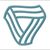 National Scientific Library at Tbilisi State University
Tools and software for the manipulation 
and visualization of  WRF-Chem output.
NCAR Command Language - NCL

George Mikuchadze
NCAR Command Language - NCL
NCL is an interpreted programming language
– Array based algebraic operators
– Unique netCDF data model
– Traditional programming language constructs
– Wide variety of graphics capabilities:
Maps, Contours, XY, Vectors, Streamlines, labelbars, text, tickmarks as well as line, marker and polygon primatives
Output to X, NCGM, PostScript
Scripts available to convert to image formats
NCL is available on most UNIX platforms.
NCL can run in batch or interactive mode.
Many useful functions and procedures.
Capable data processing environment with many useful functions.
Strong and easy to use file I/O capability
Publication quality 2D graphics w/ detailed maps
Free!
How to install NCL
Go to: www.ncl.ucar.edu/Download to download NCL
Download binaries
      – Precompiled versions exist for Win 64; Debian 6, 7; RHEL 5, 6; MacOS 10
Unzip tar file in the installation directory
      – tar xzf ncl_ncarg-6.2.1.Linux_RHEL5.10_x86_64_gcc412.tar.gz -C /opt/ncarg-6.2.1
Set NCARG_ROOT environment variable:
      – setenv NCARG_ROOT /opt/ncarg-6.2.1 Or export NCARG_ROOT=/opt/ncarg-6.2.1
      – set path = ( /usr/local/bin $PATH) Or export PATH==/opt/ncarg-6.2.1/bin:$PATH
NCL Reference Documentation
Main reference documentation
– www.ncl.ucar.edu/Document
– All syntax and statements defined
– Links to all procedures and functions
– Basic overview of graphics
– Usage tips
– Information on importing FORTRAN
– Information on supported data formats
Data Types
Numeric Types
	double		64bits	+/- ( 2.22507e-308 ) to (8.98846e+307)
	float		32bits	+/- ( 1.175494e-38 ) to (1.701411e+38)
	long		32bits	+/- ( 2.147483e+09 )  (64bit on SGI)
	integer		32bits	+/- ( 2.147483e+09 )
	short		16bits	+/- ( 32767 ) 
	byte		8bits           ( 0 ) - ( 255 )
Non-numeric Types
	string 
	character
	graphic
	file 
	logical
Variables
Based on the netCDF data model
– Values, dimensions
– Optionally: attributes, coordinate info (meta-data)
4 types of variables
– Regular variables (in memory)
– File variables (reference files)
– Graphic variables (reference plots)
– Lists (containers for one or more of the above variable types)
Attributes
Descriptive info about a variable or file
	– Any data type but “file” and “list” data types; 1D req.
Assigned and referenced using “@” character
	– opts@cnLineColor = "Blue"
	– opts@gsnContourLineThicknessesScale = 3.0
	– opts@cnFillPalette = "WhiteBlueGreenYellowRed"
Dimensions
Dimensions may be “named”
	– Provides an alternative way to reference subscripts
Assigned with “!” character
	– Example
	    T!0=“time”
	    T!1=“lat”
	    T!2=“lon”
	– Allows for dimension reordering
	    T(lon|:,lat|:,time|:)
	– Used to assign coordinate variables
Coordinate Variables
Allow for more intuitive selection
	 – T({12},{35:45},{-95:-105})
	 – 1D arrays; monotonically increasing or decreasing
	 – Can only be assigned to a named dimension
	 – Assigned using “&” character
	     opts@cnFillColors = (/0,13,25,61,73.85,97,109,121,133,145,157,169/)
Reading data from files
For netCDF, HDF, GRIB
	– Use addfiles function
	 a = addfile("wrfout_d01_2016-10-17_00:00:00","r") for single file
	 wrffiles = systemfunc("ls wrfout_d01*")
	 inpFiles = addfiles(wrffiles,"r") for many files 
	 a = inpFiles[0]
                 K=a->variable
For text
	– asciiread
Algebraic Operations
Array based algebra 
          Standard operators: -, ^, *, /, %, +
          Unique operators: %, #, <, >
          Logical operators: .eq., .ne., .le., .gt., .ge., .lt., .and., .xor., .or., .not.
Dimensionality of operands must either match or be scalar 
Missing values are filtered out by identifying missing value with _FillValue attribute
Statements
if - Requires a single scalar logical value (i.e. True or False) 
	– multi-dimensional logical values must be reduce to single True or False value 
	  any - returns True if any of the input values are true 
	  all - returns True if all of the input values are true (excluding missing values) 
do - Do statements very similar to F77 
	do var = startval, endval [, stride]
		          . . .
          	end do
         	do while(expression)
         		 . . .		
          	end do
Statements
assignment (=) 
 – If left-hand-side undefined right-hand-side assigned to left-hand-side symbol 
 – All dimension names, coordinate variables, and attributes copied or overwritten to left-hand-side
 – UNLESS right-hand-side enclosed in (/ ... /) 
         Example:
                  a = b        ; dimensions, attributes, and coordinate variables as well as value copied
                  a = (/b/)    ; only value of b is copied
If left-hand-side is defined data types must match as well as dimensionality
Functions and procedures
Parameters are “pass by reference”
Support for definitions of NCL source based functions and procedures
        Example:
                  function myfunc(x,y[*][*]:numeric)
                  begin
                   …
                  end